3D Apertures
Tyler Mason
Neutron Lifetime Disagreement
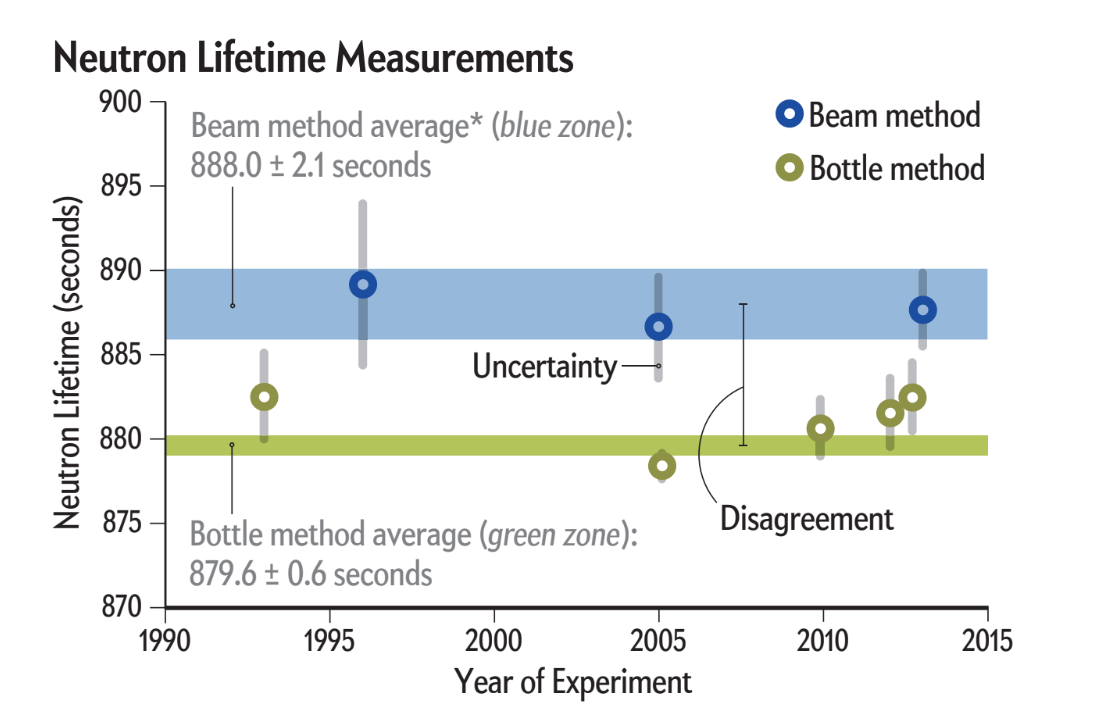 [Speaker Notes: Foolproofing of both experiments, retesting, agreement with other fundamental particles]
BL3 Proposal
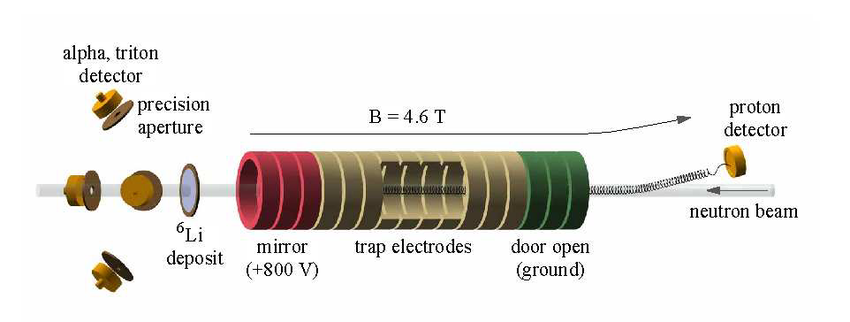 Starting Points
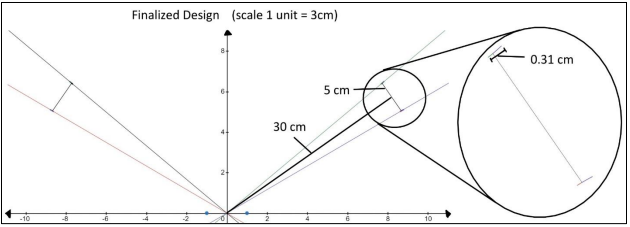 A Novel Caustic Aperture for Detector Optimization, Joshua Young
Python Applications and Shortcomings
Automating root finding algorithms
Generating data quickly

Difficult to store and modify numerical functions
Debugging functions takes forever
[Speaker Notes: Chasing rabbit holes]
Governing Differential Equation
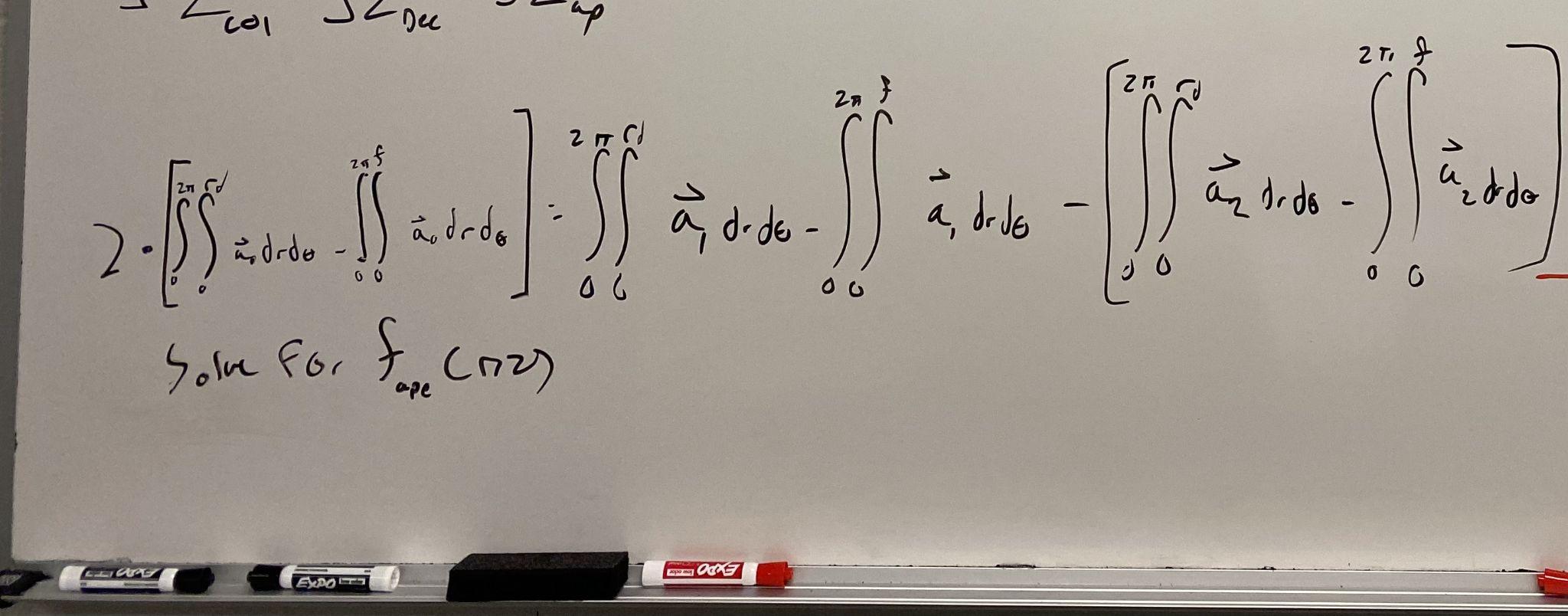 Current Work
“Build Up” process
Blender as visualization tool
Switching to Matlab for Splines
Build Up Process
Assign 3 of the surfaces to a constant
Calculate tangent to those 3 surfaces
Determine point needed on 4th to have uniformity
Repeat for all points on source
Whats Next
Automating the test process for a given/random point
Shaping possible apertures
Interpolate functions to possible solutions
Analytically test findings
Model solutions in CAD
Summary
Understanding previous work in entirety
Deciding on numerical route
Working out governing equations and methodology
Whats next